Web mining per integrare e validare informazioni del registro statistico delle imprese attive ASIA
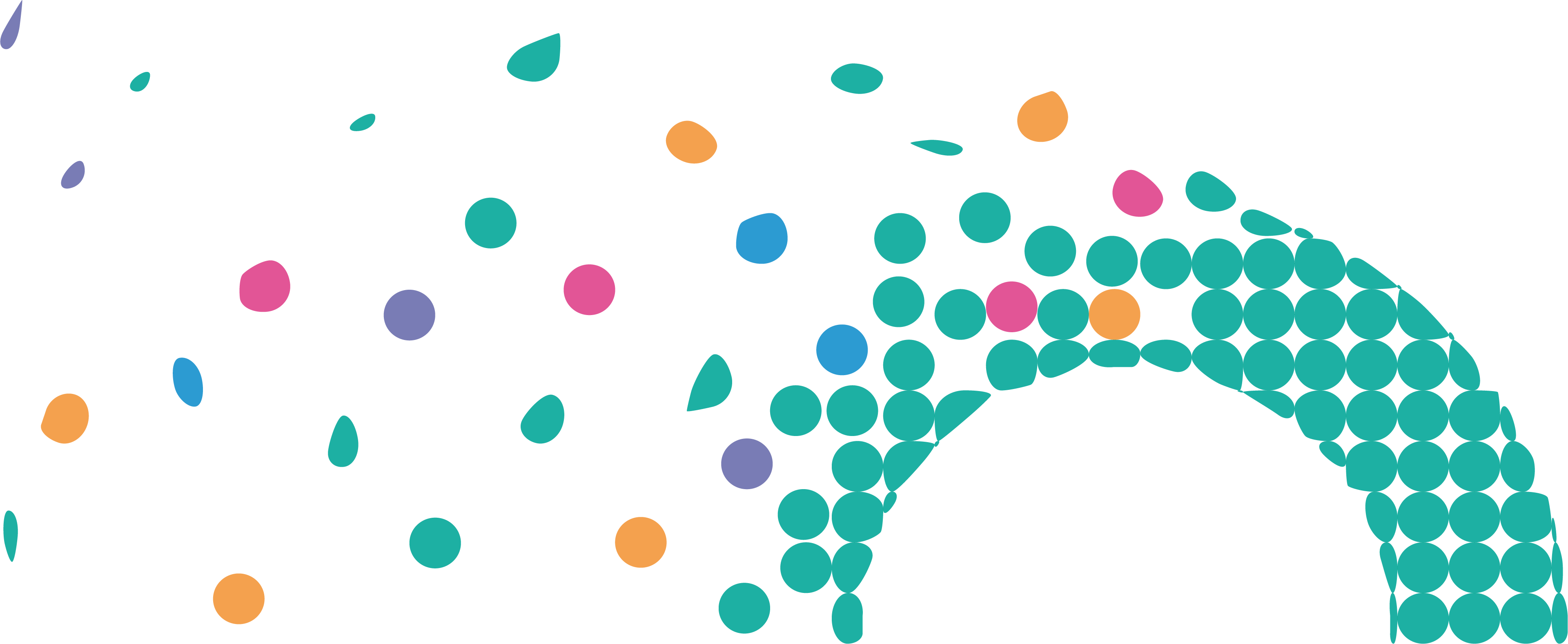 Caterina Viviano
Istat – Responsabile del 
Servizio registri statistici sulle unità economiche
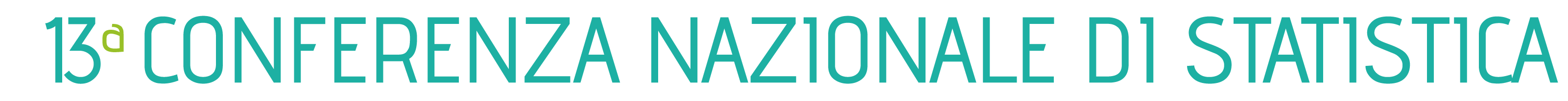 0
1
Il progetto: ambito di innovazione e obiettivo
OBIETTIVO:
Utilizzo dei BIG DATA a supporto del Registro statistico delle imprese attive per integrare i dati strutturati delle imprese con i dati destrutturati del web
Il prototipo contiene un set 
di informazioni a livello di impresa 
il cui contenuto ha consentito di:
Risultato ottenuto:
Diffusione di un nuovo output statistico ad integrazione del registro statistico delle imprese
Output atteso: 
Produzione di statistiche sperimentali
da affiancare alla produzione tradizionale di statistiche sulle imprese
Caterina Viviano
1
Responsabile del Servizio registri statistici sulle unità economiche
2
Le due logiche input e output oriented
LA SFIDA:
Approccio 
register-based all’analisi 
dei BIG DATA 
↓
si procede in modo strutturato ed integrato ponendo al centro il registro
Caterina Viviano
2
Responsabile del Servizio registri statistici sulle unità economiche
3
Strategia
Caterina Viviano
3
Responsabile del Servizio registri statistici sulle unità economiche
4
Informazioni aggiuntive derivate dal web
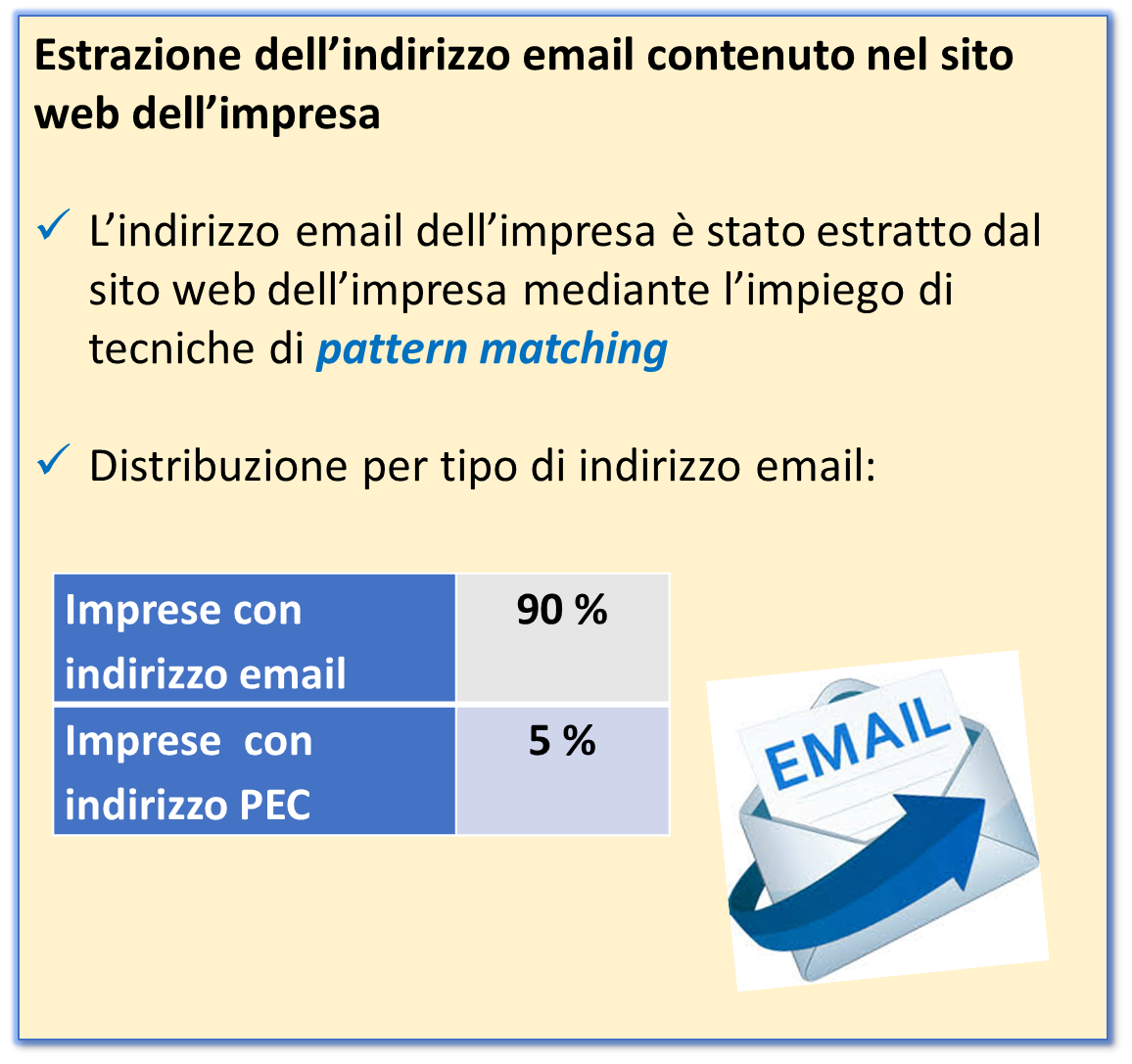 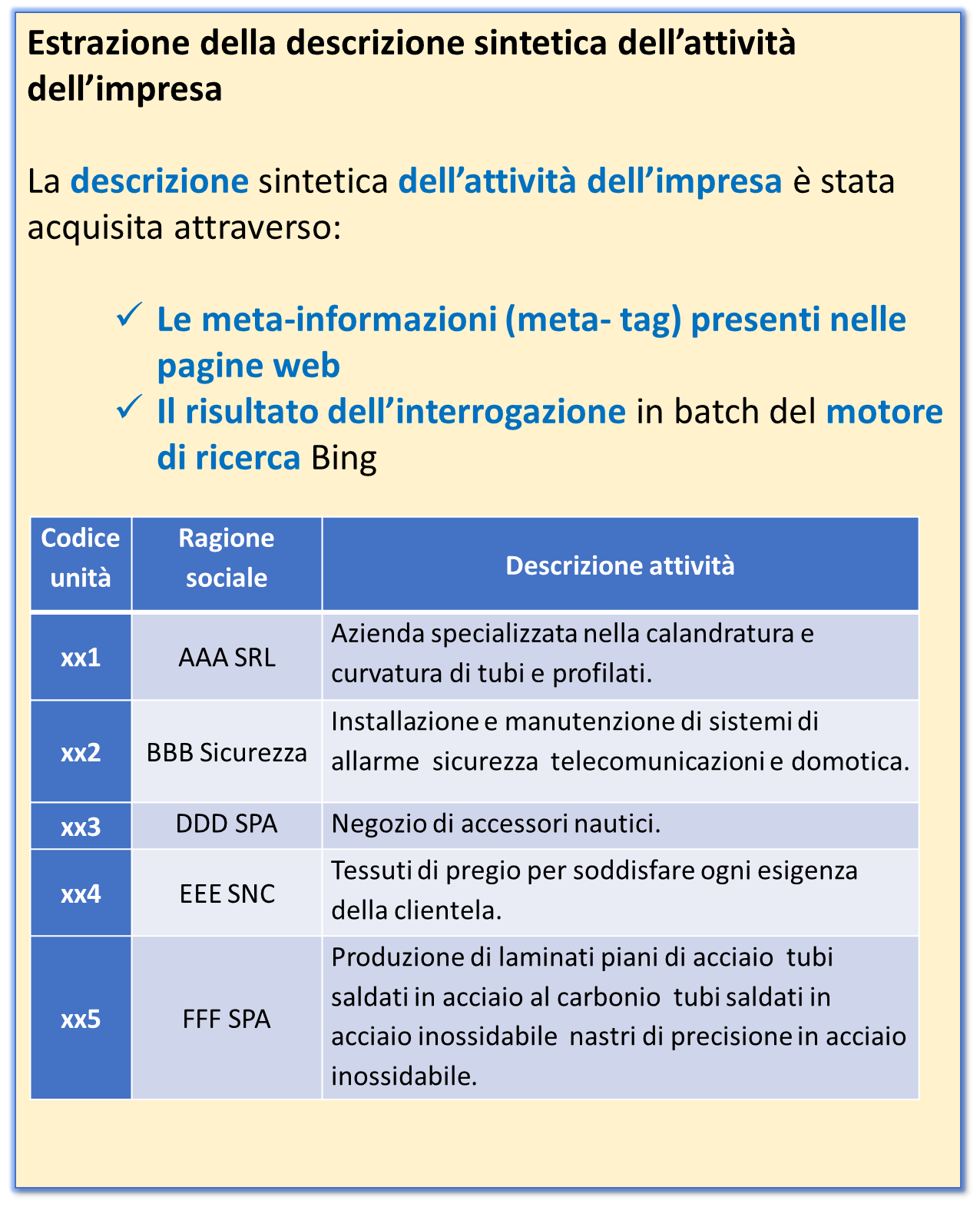 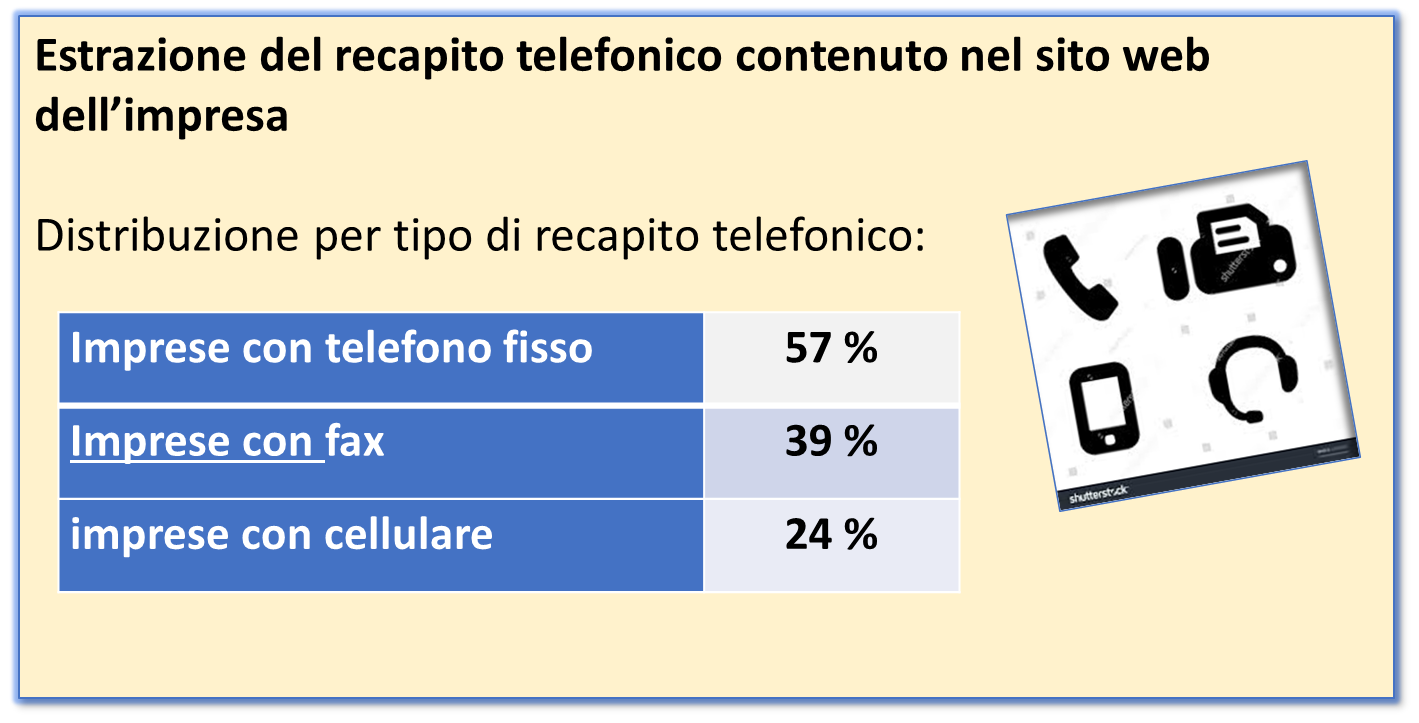 Caterina Viviano
4
Responsabile del Servizio registri statistici sulle unità economiche
5
Informazioni aggiuntive derivate dal web
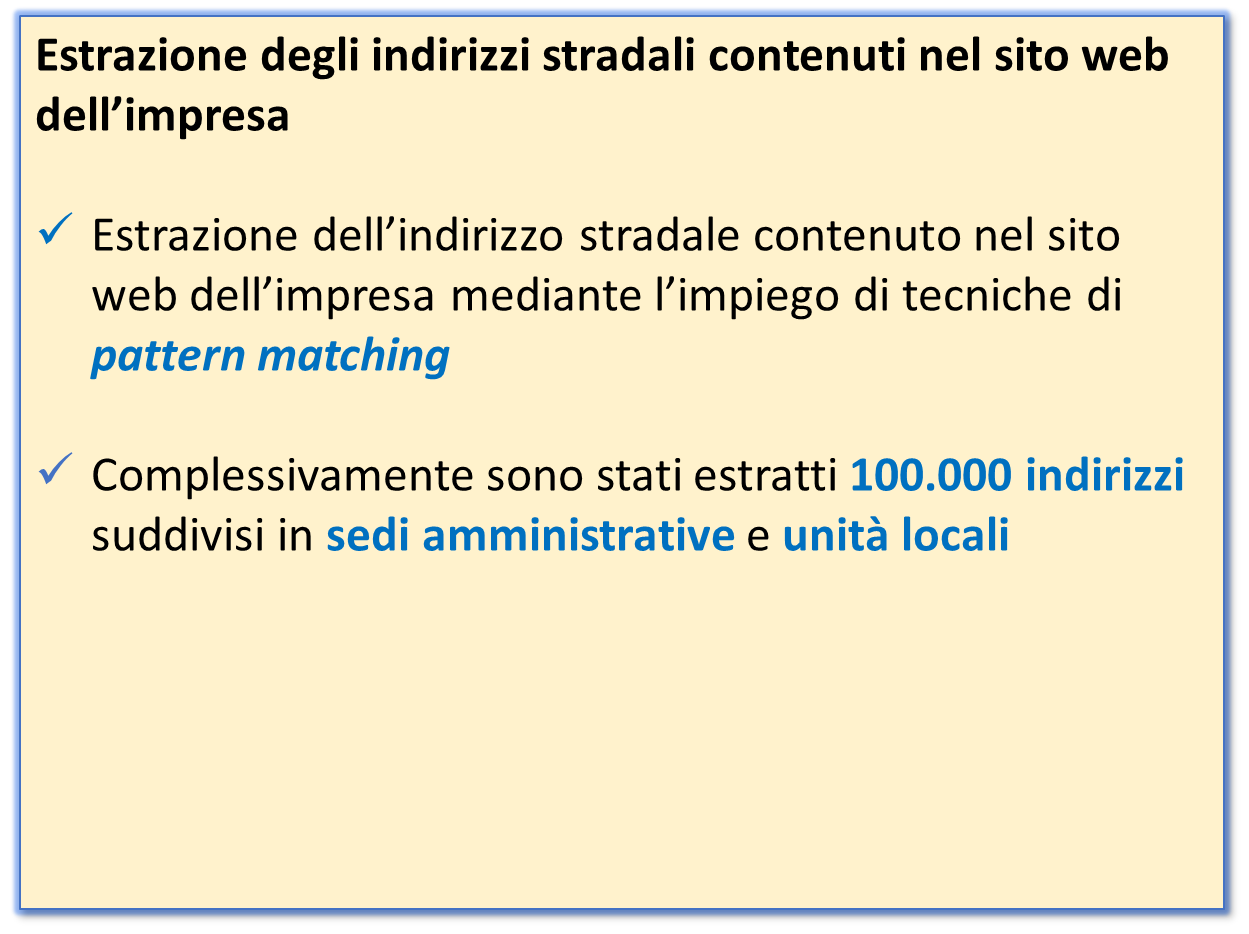 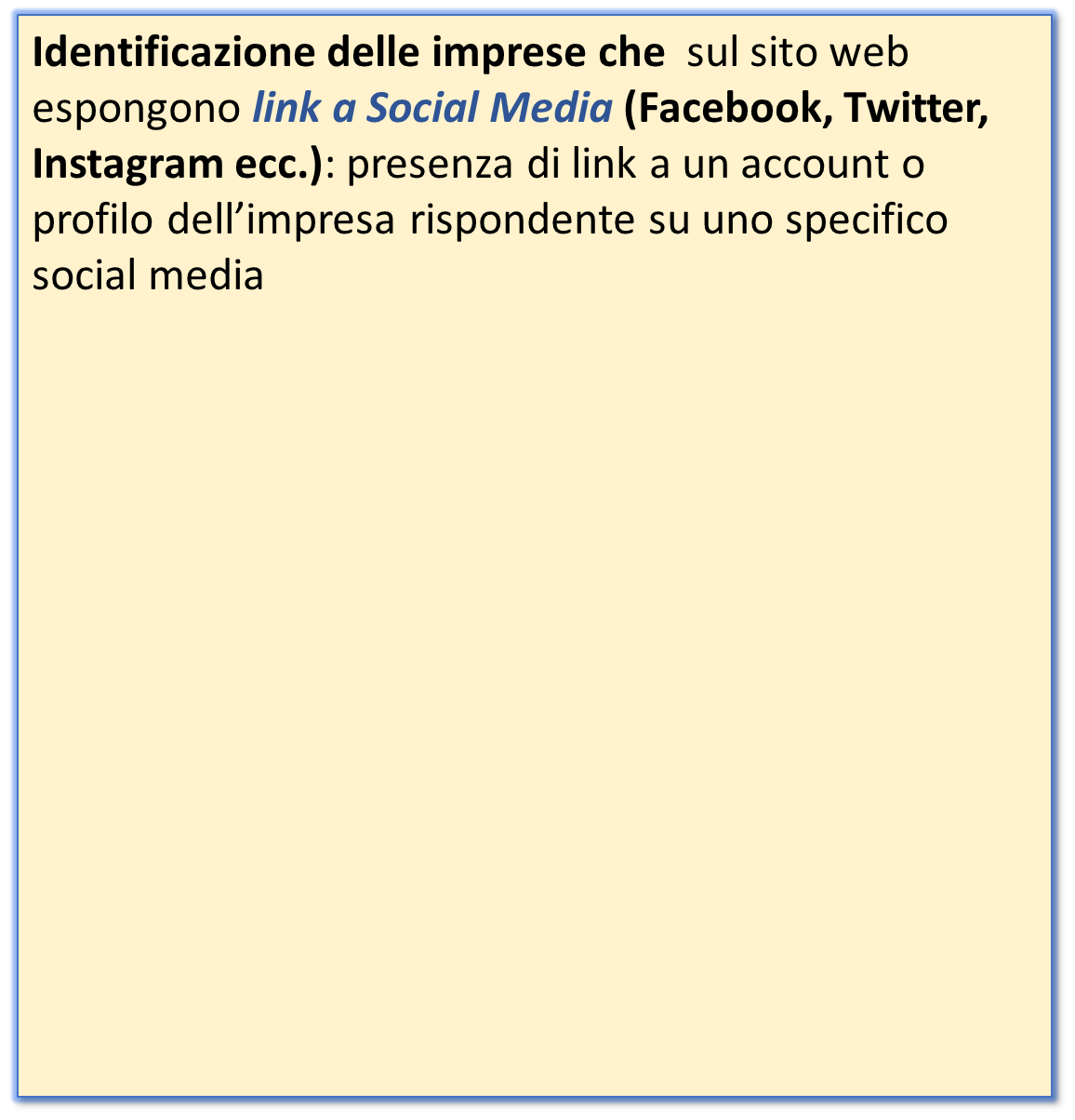 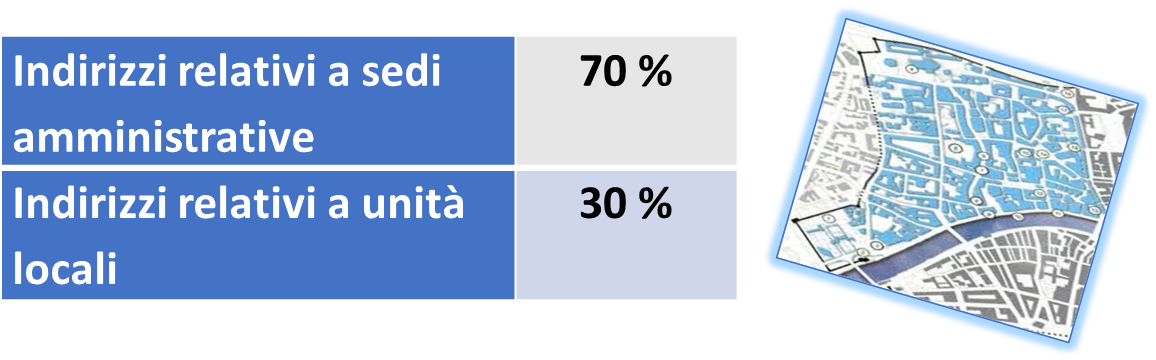 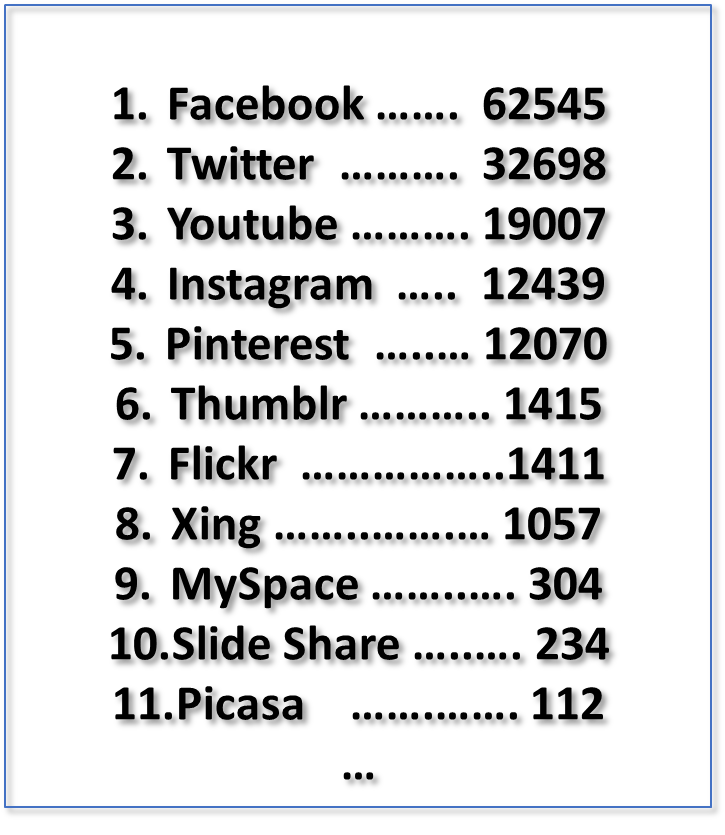 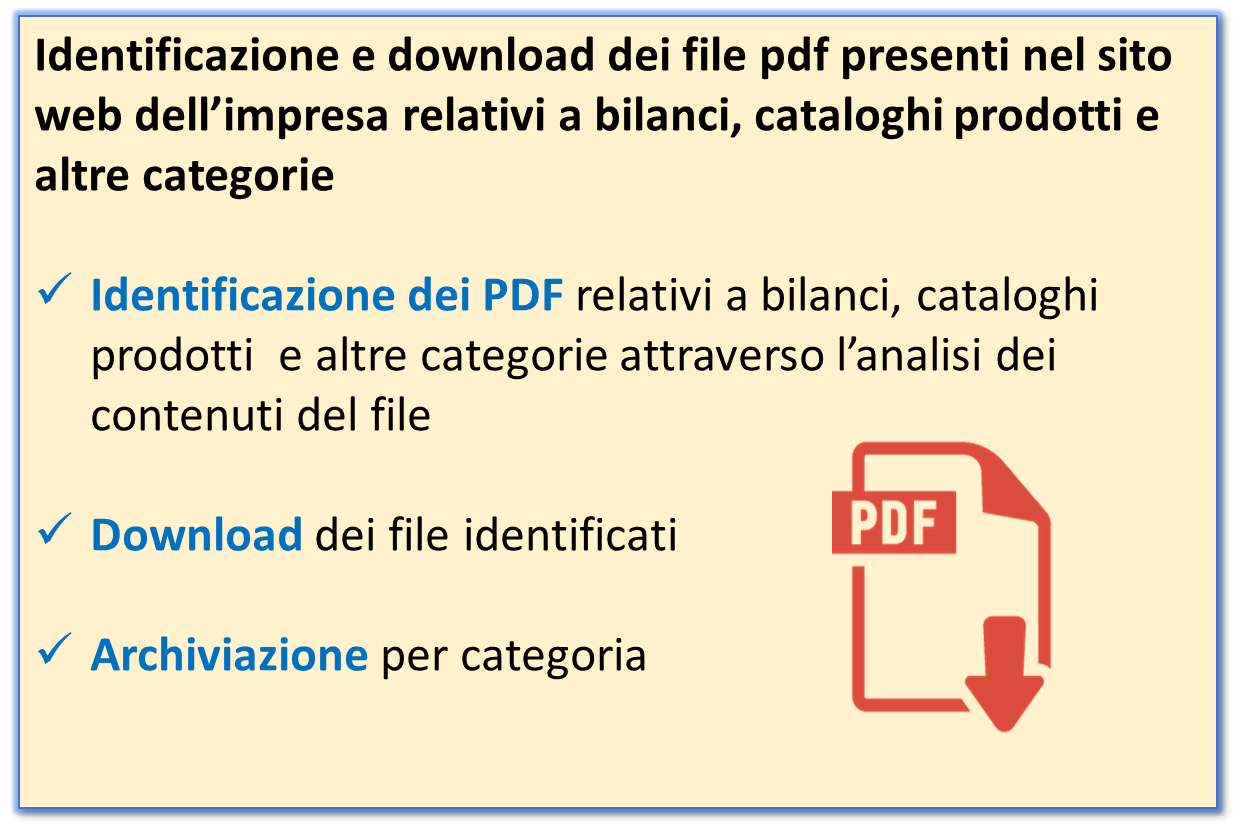 Caterina Viviano
5
Responsabile del Servizio registri statistici sulle unità economiche
6
Esperienza e futuri sviluppi
Le diverse professionalità hanno creato sinergia 
Avanzamenti step-by-step ottenuti grazie dall’interazione delle competenze e all’analisi critica dei risultati
Creazione di una procedura prototipale che ha validato lo standard 
Validazione del dato estratto: ruolo della competenza tematica
Il confronto con i dati del registro: validazione dell’identificazione dell’unità a cui agganciare le informazioni
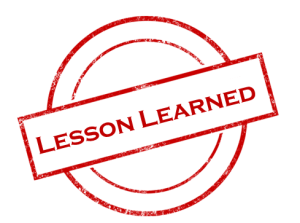 Il laboratorio come punto di partenza per produrre statistiche sperimentali
Caterina Viviano
6
Responsabile del Servizio registri statistici sulle unità economiche
7
Dal prototipo alla produzione di dati sperimentali
Punti di forza
Costruzione di un repository di dati che va ad affiancare i registri statistici ed i dati dell'indagine ed è accessibile dalle rilevazioni del dominio tematico
Tempistiche ridotte dei processi big data rispetto a quelle delle rilevazioni tradizionali (informazioni in tempo reale)
E’ una fonte indipendente. Rappresentazione più vicino alla realtà: come si vede l’impresa e come si presenta all’esterno (sul web)
Punti di criticità
Gestire volumi di dati in rapida crescita con un conseguente elevato consumo di risorse di calcolo e di storage
Collaborazione di diverse figure specialistiche e competenze condivise
Caterina Viviano
7
Responsabile del Servizio registri statistici sulle unità economiche
8
Fattori innovativi e di successo del progetto
Contesto multidisciplinare

Alta interazione e integrazione delle professionalità

Si lavora contestualmente
(fianco a fianco)
Caterina Viviano
8
Responsabile del Servizio registri statistici sulle unità economiche
9
Il team
Esperti metodologi
(Dcme-mea):
G. Bianchi
F. Scalfati
Esperti tematici
(Dcse-sea):
M. Consalvi
B. Gentili
F. Pancella
Esperti metodologi
(Dcme-mec):
D. Summa
Esperti Informatici
(DCIT):
M. Amarone 
D. Aprile
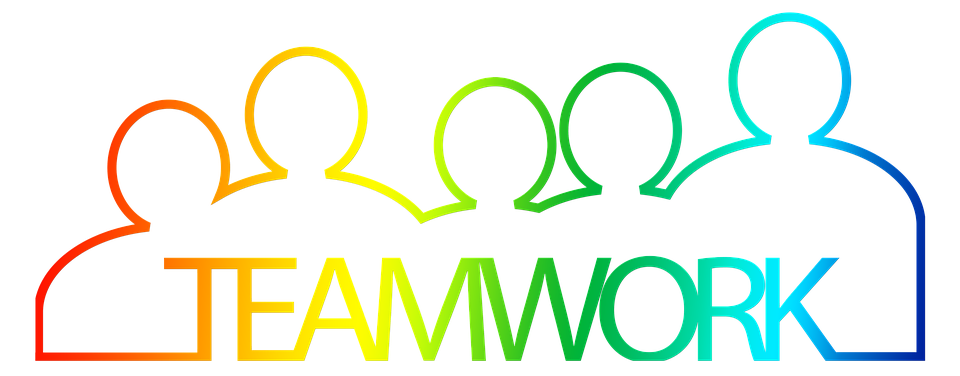 project manager:
C. Viviano
Caterina Viviano
9
Responsabile del Servizio registri statistici sulle unità economiche
10
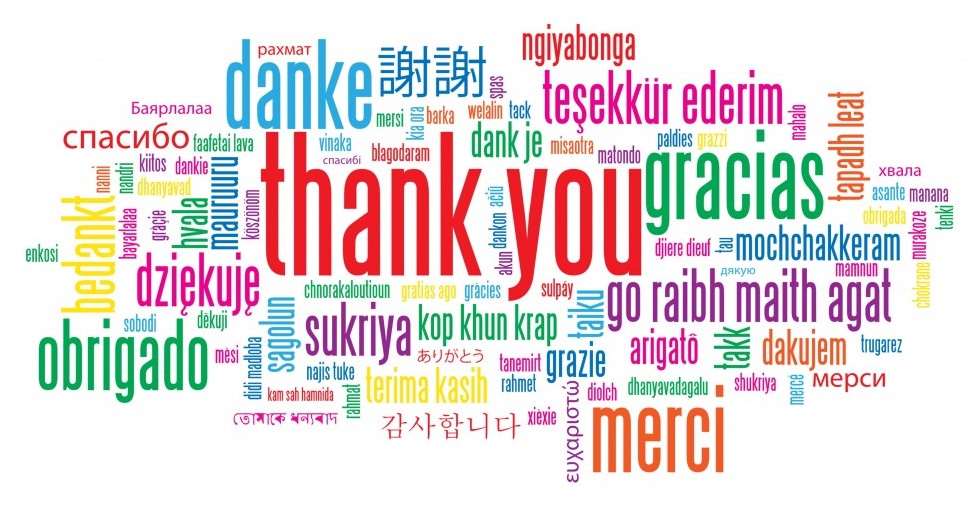 Caterina Viviano
10
Responsabile del Servizio registri statistici sulle unità economiche